Studia stacjonarne i niestacjonarne II stopnia 
Rok akademicki 2017/2018

Wybór specjalności na kierunku Finanse i Rachunkowość
PRZEDMIOT PODSTAWOWY OBOWIĄZKOWY
Metodologia badań naukowych
PRZEDMIOTY KIERUNKOWE OBOWIĄZKOWE
Polityka pieniężna
Regulacje finansowe
System podatkowy
Prognozowanie finansowe
Zaawansowane zarządzanie finansami przedsiębiorstw
Globalne rynki finansowe
Finanse samorządu terytorialnego
Portfel inwestycyjny
Zarządzanie instytucjami kredytowymi
PRZEDMIOTY KIERUNKOWE
Historia myśli ekonomicznej
Rachunek kosztów
Rachunkowość zarządcza
Standardy sprawozdawczości finansowej
Zarządzanie instytucjami ubezpieczeniowymi
Specjalności oferowane na kierunku
Finanse i Rachunkowość (Wydział NE)
Inwestycje i nieruchomości
Bankowość, ubezpieczenia i doradztwo finansowe
Finanse, podatki i rachunkowość spółek
Rynki finansowe
Doradztwo podatkowe
Specjalność 
INWESTYCJE I NIERUCHOMOŚCI
INWESTYCJE I NIERUCHOMOŚCI
Profil Absolwenta
Oferta jest skierowana do osób, które zainteresowane są ścieżką rozwoju zawodowego w sektorze nieruchomości, usług finansowych związanych z sektorem nieruchomości, obsługą nieruchomości, branży deweloperskiej, spółdzielni mieszkaniowych, pośredników i zarządców nieruchomości, firm związanych z realizacją procesu inwestycyjnego, w tym w ramach partnerstwa publiczno-prywatnego, inwestycyjnych spółek celowych oraz pośredników finansowych związanych z realizowaniem inwestycji rzeczowych i finansowych
Zajęcia wykładowe, ćwiczenia i laboratoria prowadzone na specjalności mają przygotować do roli pracownika firmy deweloperskiej, firmy obsługi nieruchomości, działów inwestycyjnych przedsiębiorstw. W ramach funkcjonowania specjalności studenci mogą rozwijać wiedzę praktyczną i aplikacyjną poprzez praktyki studenckie w instytucjach współpracujących oraz uczestniczenie w projektach współrealizowanych przez koła naukowe działające przy Katedrze Finansów.
INWESTYCJE I NIERUCHOMOŚCI
Najważniejsze efekty kształcenia
WIEDZA
Pogłębiona wiedza o zakresie procesów finansowych na rynku nieruchomości
Zaawansowana wiedza o narzędziach oceny kosztów i korzyści inwestycji finansowych i rzeczowych, narzędziach inżynierii finansowej
Zaawansowana wiedza o regulacjach i konsekwencjach stosowania umów określających relacje na rynku nieruchomości
Rozszerzona wiedza o zagrożeniach finansowych dla uczestników rynku nieruchomości
INWESTYCJE I NIERUCHOMOŚCI
Najważniejsze efekty kształcenia
UMIEJĘTNOŚCI
Samodzielne stawianie celów i analizowanie przyczyn i skutków konkretnych procesów i zjawisk finansowych w ramach procesów finansowych i inwestycyjnych
Prognozowanie i wykorzystanie instrumentarium inżynierii finansowej, w tym obliczania zyskowności transakcji finansowych i rzeczowych, w tym nieruchomości z uwzględnieniem wymogów rynkowych
Ocena i analizowanie warunków oraz konsekwencji np. umów deweloperskich, odpowiedzialności stron i zasad ochrony nabywcy
INWESTYCJE I NIERUCHOMOŚCI
Najważniejsze efekty kształcenia
KOMPETENCJE
Przygotowanie do samodzielnego inicjowania tworzenia i rozwoju zespołów realizujących cele finansowe w sektorze nieruchomości
Przygotowanie do samodzielnego rozpoznawania kategorii i czynników ryzyka związanego z działalnością inwestycyjną 
Odpowiedzialne i etyczne identyfikowanie szans i zagrożeń związanych z wyborem usług finansowych dla różnych uczestników rynku nieruchomości
Samodzielna budowa modeli określania kosztów i korzyści wykorzystania usług finansowych na rynku inwestycyjnym i nieruchomości
INWESTYCJE I NIERUCHOMOŚCI
Przedmioty specjalizacyjne
Projekty inwestycyjne
Rachunek efektywności inwestycji
Systemy finansowania rynku nieruchomości
Finansowanie przedsięwzięć o wysokim poziomie ryzyka
Zarządzanie wartością nieruchomości
Podatki na rynku nieruchomości
INWESTYCJE I NIERUCHOMOŚCI
Praca po studiach
Bank, działy kredytów hipotecznych
Firma deweloperska
Własna działalność gospodarcza w zakresie świadczenia usług finansowych na rynku nieruchomości
Pośrednicy kredytowi 
Doradca finansowy
Firmy deweloperskie i obsługi nieruchomości, specjaliści ds. finansów
Pośrednicy nieruchomości
Zarządcy nieruchomości 
Spółki inwestycyjne
INWESTYCJE I NIERUCHOMOŚCI
Opiekun specjalności
dr Iwona Dittmann
	 e-mail: iwona.dittmann@ue.wroc.pl  
  
	Katedra Finansów
	ul. Komandorska 118/120, bud. A, pok. 108
	53-345 Wrocław
	tel.: 71 36 80 212 (sekretariat)
	fax: 71 36 80 212
Specjalność 
BANKOWOŚĆ, UBEZPIECZENIA 
I DORADZTWO FINANSOWE
BANKOWOŚĆ, UBEZPIECZENIA I DORADZTWO FINANSOWE
Profil Absolwenta
Oferta nauczania skierowana jest do osób, które zainteresowane są ścieżką rozwoju zawodowego i naukowego w zakresie działalności i zarządzania instytucjami bankowymi, ubezpieczeniowymi, firmami pośrednictwa finansowego oraz szeroko pojętego doradztwa finansowego posiadających ofertę dla osób indywidualnych, firm lub instytucji.
Zajęcia wykładowe, ćwiczenia i laboratoria prowadzone na specjalności mają przygotować do roli samodzielnego doradcy finansowego lub pracownika współpracy z klientami (tzw. FrontOffice) lub do roli samodzielnego pracownika zaplecza operacyjnego i strategicznego (tzw. BackOffice) banku, firmy ubezpieczeniowej, firmy pożyczkowej, leasingowej, faktoringowej lub innej formy pośrednika finansowego świadczących usługi dla klientów indywidualnych, przedsiębiorstw i instytucji. 
W ramach funkcjonowania specjalności studenci mogą rozwijać wiedzę praktyczną i aplikacyjną poprzez praktyki studenckie w instytucjach współpracujących oraz uczestniczenie w projektach współrealizowanych przez koła naukowe działające przy Katedrze Finansów.
BANKOWOŚĆ, UBEZPIECZENIA I DORADZTWO FINANSOWE
Najważniejsze efekty kształcenia
WIEDZA
Pogłębiona wiedza o zakresie usług bankowych, ubezpieczeniowych i doradztwa finansowego.
Zaawansowana wiedza o narzędziach oceny kosztów i korzyści usług finansowych , narzędziach inżynierii finansowej.
Zaawansowana wiedza o procedurach, regulacjach i konsekwencjach stosowania umów określających usługi bankowe, ubezpieczeniowe i doradztwa finansowego.
Rozszerzona wiedza o zagrożeniach dla banku, ubezpieczyciela i dla konsumenta usług bankowych, ubezpieczeniowych, doradczych.
BANKOWOŚĆ, UBEZPIECZENIA I DORADZTWO FINANSOWE
Najważniejsze efekty kształcenia
UMIEJĘTNOŚCI
Samodzielne stawianie celów, budowanie scenariuszy ich osiągania.
Analizowanie przyczyn i skutków konkretnych procedur, decyzji  finansowych w ramach świadczenia usług finansowych.
Prognozowanie i wykorzystanie instrumentarium inżynierii finansowej, w tym obliczania zyskowności transakcji finansowych.
Ocena i analizowanie warunków oraz konsekwencji procedur np. umów kredytowych, ubezpieczeniowych czy doradczych ,  odpowiedzialności stron i zasad ochrony konsumenta usługi finansowej.
BANKOWOŚĆ, UBEZPIECZENIA I DORADZTWO FINANSOWE
Najważniejsze efekty kształcenia
KOMPETENCJE
Przygotowanie do samodzielnego inicjowania tworzenia i rozwoju zespołów realizujących cele finansowe np. w sektorze bankowym
Przygotowanie do samodzielnego prowadzenia działalności  pośrednictwa na rynku finansowym
Odpowiedzialne i etyczne określanie szans i zagrożeń  związanych z wyborem usług finansowych dla różnych uczestników rynku
Samodzielnie budowanie modeli określania kosztów i korzyści wykorzystania usług finansowych, bankowych, doradczych
BANKOWOŚĆ, UBEZPIECZENIA I DORADZTWO FINANSOWE
Przedmioty specjalizacyjne
Reasekuracja na rynku ubezpieczeniowym
Doradztwo i pośrednictwo finansowe
Rating ubezpieczeniowy
Bankowość dla MSP
Metody scoringowe w ocenie ryzyka kredytowego
Optymalizacja fiskalna osób fizycznych
BANKOWOŚĆ, UBEZPIECZENIA I DORADZTWO FINANSOWE
Praca po studiach
Na stanowiskach specjalistycznych i lidera
Bank
Firma ubezpieczeniowa
Doradca finansowy
W firmach sektora niefinansowego specjaliści ds. finansów
Własna działalność gospodarcza w zakresie świadczenia usług finansowych
Internetowe firmy pośrednictwa finansowego
Firmy windykacyjne, faktoringowe
Instytucje finansowe
Pośrednicy finansowi, pośrednicy kredytowi
BANKOWOŚĆ, UBEZPIECZENIA I DORADZTWO FINANSOWE
Opiekun specjalności
dr hab. Maria Węgrzyn, prof. UE
	 e-mail: maria.wegrzyn@ue.wroc.pl 
  
	Katedra Finansów 
	ul. Komandorska 118/120, bud. A
	53-345 Wrocław
	tel.: 71 36 80 212 (sekretariat)
	fax: 71 36 80 212
Specjalność 
FINANSE, PODATKI I RACHUNKOWOŚĆ SPÓŁEK
FINANSE, PODATKI I RACHUNKOWOŚĆ SPÓŁEK
Profil Absolwenta
Oferta nauczania jest skierowana do osób, które są zainteresowane ścieżką rozwoju zawodowego  w działach finansów, księgowości, zarządzania ryzykiem, relacji inwestorskich podmiotów gospodarczych, działach podatkowych, doradztwie podatkowym oraz  działaniach naprawczych i restrukturyzacji spółek.  
Zajęcia wykładowe, ćwiczenia i laboratoria mają przygotować do wyceny spółek, oceny opłacalności inwestycji, analizy  finansowej przedsiębiorstw pozyskiwaniu kapitału dla spółek, w tym również funduszy unijnych i w drodze emisji papierów wartościowych.  
W ramach funkcjonowania specjalności studenci mogą rozwijać wiedzę praktyczną i aplikacyjną poprzez praktyki studenckie w podmiotach współpracujących oraz uczestniczenie w projektach współrealizowanych przez koła naukowe działające przy Katedrze Finansów.
FINANSE, PODATKI I RACHUNKOWOŚĆ SPÓŁEK
Najważniejsze efekty kształcenia
WIEDZA
wiedza o spółkach i innych formach organizacyjno-prawnych w obrocie gospodarczym  ze szczególnym uwzględnieniem płaszczyzny finansowej
wiedza o instrumentach, ich analizie i wycenie oraz  opodatkowaniu, w tym metodach planowania i optymalizacji podatkowej 
rozumienie znaczenia poszczególnych obszarów aktywności dla oceny finansowej całego przedsiębiorstwa
FINANSE, PODATKI I RACHUNKOWOŚĆ SPÓŁEK
Najważniejsze efekty kształcenia
UMIEJĘTNOŚCI
umiejętność dostosowania założonych przez przedsiębiorców celów do uwarunkowań praktyki gospodarczej oraz poznanych zasad i teorii
przygotowanie do diagnozy sytuacji finansowej wybranych obszarów  działalności spółek, a także ich syntetycznej oceny
FINANSE, PODATKI I RACHUNKOWOŚĆ SPÓŁEK
Najważniejsze efekty kształcenia
KOMPETENCJE
absolwent będzie przygotowany do pracy w podmiotach gospodarczych, w tym przede wszystkim w spółkach kapitałowych oraz w firmach konsultingowych z obszaru zarządzania finansami, księgowości, pozyskiwania kapitału, doradztwa podatkowego

będzie wykorzystywał zdobytą wiedzę w praktyce rozumiejąc kontekst ogólnoekonomiczny i prawny problematyki
FINANSE, PODATKI I RACHUNKOWOŚĆ SPÓŁEK
Przedmioty specjalizacyjne
Zarządzanie wartością
Konsolidacja sprawozdań finansowych
Opodatkowanie podmiotów MSP
Informacje finansowe w ocenie ryzyka inwestycyjnego
Fuzje i przejęcia - aspekty rachunkowe
Planowanie podatkowe
FINANSE, PODATKI I RACHUNKOWOŚĆ SPÓŁEK
Praca po studiach
analityk finansowy w spółkach, instytucjach finansowych, firmach konsultingowych i doradczych
specjalista w dziale ekonomicznym, księgowości, kontrolingu
pracownik działów podatkowych przedsiębiorstw, w tym firm doradztwa podatkowego
specjalista od wyceny przedsiębiorstw
inwestor
doradca finansowy
FINANSE, PODATKI I RACHUNKOWOŚĆ SPÓŁEK
Opiekun specjalności
dr hab. Jacek Uchman, prof. UE
	 e-mail: jacek.uchman@ue.wroc.pl 
  
	Katedra Finansów
	ul. Komandorska 118/120, bud. A, pok. 6
	53-345 Wrocław
	tel.: 71 36 80 212 (sekretariat)
	fax: 71 36 80 240
Specjalność 
RYNKI FINANSOWE
RYNKI FINANSOWE
Profil Absolwenta
Studenci są przygotowywani do pracy na rynkach finansowych. W trakcie zajęć nacisk kładziony jest przede wszystkim na nauczanie: 

szybkiego oceniania i analizowania „morza informacji”
rozumienia wpływu zdarzeń w gospodarce i decyzji w przedsiębiorstwach na wartość instrumentów finansowych
pracy w zespołach analitycznych, pod presją, przy dużym ryzyku popełnienia błędów.
Potencjalne miejsca pracy to instytucje finansowe i przedsiębiorstwa aktywne na rynkach finansowych (pozyskiwanie kapitału, inwestowanie, zabezpieczanie ryzyka)
Na II stopniu rozwijane są umiejętności zapoczątkowane na stopniu I.
RYNKI FINANSOWE
Najważniejsze efekty kształcenia
WIEDZA

zaawansowana analiza i ocena ryzyka instrumentów finansowych 
znajomość zasad prowadzenia relacji inwestorskich 
zastosowanie metod ilościowych i analizy finansowej
RYNKI FINANSOWE
Najważniejsze efekty kształcenia
UMIEJĘTNOŚCI

krytyczne analizowanie polityki informacyjnej oraz jakości prowadzonych relacji inwestorskich
przeprowadzanie wycen i analiz finansowych podmiotów obecnych na rynkach finansowych
umiejętność doboru instrumentów finansowych do portfela papierów wartościowych
RYNKI FINANSOWE
Najważniejsze efekty kształcenia
KOMPETENCJE

współpraca w zespole
prezentowanie argumentów za i przeciw
rozbudzona potrzeba ciągłego uczenia się
RYNKI FINANSOWE
Przedmioty specjalizacyjne
Obowiązki informacyjne i relacje inwestorskie spółek giełdowych
Makroekonomiczne uwarunkowania rynków finansowych
Nowoczesne teorie rynków finansowych
Sprawozdawczość grup kapitałowych
Finanse behawioralne
Kreowanie wartości przez spółki giełdowe
RYNKI FINANSOWE
Praca po studiach
Zakres wiedzy umożliwia szybsze przygotowanie się do egzaminów na:
maklera papierów wartościowych
doradcę inwestycyjnego
CFA
certyfikowanego doradcę na NewConnect
Analityk inwestycyjny
autoryzowani doradcy NewConnect
domy maklerskie, banki inwestycyjne, fundusze inwestycyjne, OFE, asset management
autoryzowani doradcy NewConnect
firmy doradcze (M&A, IPO, emisja obligacji)
Dealer rynku międzybankowego (bankowość)
Indywidualny inwestor
RYNKI FINANSOWE
Opiekun specjalności
dr Marek Pauka	e-mail: marek.pauka@ue.wroc.pl http://pauka.ue.wroc.pl 
      Katedra Finansów
	ul. Komandorska 118/120, bud. A, pok. 107
	53-345 Wrocław
	tel.: 71 36 80 212 (sekretariat)
	fax: 71 36 80 240
Specjalność 
DORADZTWO PODATKOWE
DORADZTWO PODATKOWE
Profil Absolwenta
Potrafi samodzielnie określić konsekwencje podatkowe różnych zdarzeń gospodarczych
Posiada umiejętność wyszukiwania oraz analizy regulacji podatkowych wraz z określeniem ich finansowych konsekwencji dla przedsiębiorstw i konsumentów
Potrafi określić alternatywne struktury opodatkowania oraz wskazać na zasady ich rozliczania
Samodzielnie identyfikuje czynniki ryzyka podatkowego oraz określa uproszczone struktury ich optymalizacji
DORADZTWO PODATKOWE
Najważniejsze efekty kształcenia
WIEDZA
Absolwenci poszerzą i utrwalą wiedzę ogólną z zakresu przepisów prawa podatkowego

Absolwenci przyswoją informacje dotyczące regulacji podatkowych z zakresu międzynarodowego opodatkowania osób fizycznych (konsumentów) oraz przedsiębiorców

Absolwenci znać będą metody analizy i optymalizacji podatkowej, a także zarządzania odpowiedzialnością podatkową w przedsiębiorstwach
DORADZTWO PODATKOWE
Najważniejsze efekty kształcenia
UMIEJĘTNOŚCI
Absolwenci będą potrafili wykorzystywać podstawową wiedzę teoretyczną w wykonywaniu czynności zawodowych związanych z doradztwem w obszarze szeroko rozumianego systemu podatkowego

Absolwenci posiadać będą umiejętności prawidłowego opisu i analizowania realnych procesów zachodzących w sferze powstawania i wygasania zobowiązań podatkowych

Absolwenci będą potrafili określić potencjalne obszary ryzyka podatkowego w zakresie rozliczania obciążeń podatkowych w świetle aktualnego orzecznictwa sądowego
DORADZTWO PODATKOWE
Najważniejsze efekty kształcenia
KOMPETENCJE
Absolwenci będą potrafili uzupełniać i doskonalić nabytą wiedzę i umiejętności w zmieniającym się systemie podatkowym

Absolwenci zostaną przygotowani do samodzielnej selekcji i podnoszenia swoich kompetencji w ramach wykonywanych funkcji w życiu zawodowym

Absolwenci będą mogli przewidzieć i oszacować podatkowe konsekwencje poszczególnych zdarzeń związanych z obciążeniami podatkowymi osób prawnych oraz osób fizycznych, w tym w relacjach międzynarodowych
DORADZTWO PODATKOWE
Przedmioty specjalizacyjne
Procedury podatkowe
Opodatkowanie dochodów przedsiębiorców
Podatki na wspólnym rynku europejskim
Podatki pośrednie
Międzynarodowe rozliczenia podatkowe
Zarządzanie ryzykiem podatkowym
DORADZTWO PODATKOWE
Praca po studiach
w sektorze usług doradczych (doradztwo podatkowe, doradztwo biznesowe)
w pośrednictwie i doradztwie finansowym
w sektorze księgowości (jako specjaliści ds. rozliczania zobowiązań publicznoprawnych)
w sektorze skarbowej administracji rządowej i samorządowej
w zakresie własnej działalności gospodarczej związanej z doradztwem biznesowym
DORADZTWO PODATKOWE
Opiekun specjalności
dr Krzysztof Biernacki
	 e-mail: krzysztof.biernacki@ue.wroc.pl 
  
	Katedra Finansów 
	ul. Komandorska 118/120, bud. A, pok. 103
	53-345 Wrocław
	tel.: 71 36 80 212 (sekretariat)
	fax: 71 36 80 240
WYDZIAŁ  NAUK  EKONOMICZNYCH
Do zobaczenia na zajęciach!
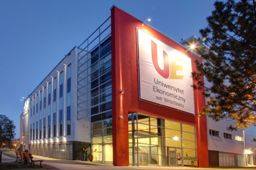 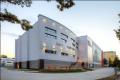 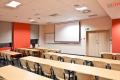 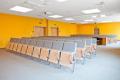 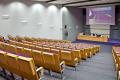 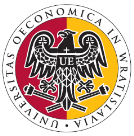 Studia na WNE to szansa na lepszą pracę i wyższe zarobki!